PHY 337/637 Analytical Mechanics
12:30-1:45 PM  TR in Olin103
(Aug. 28-Oct. 17, 2023)


Lecture notes for Lecture 1 -- Chaps. 1 & 2 of Cline
Introduction, Motivation, and Review
Course structure and plan
Brief review of Newtonian mechanics
What is “analytical mechanics” and why should we study it?
8/28/2023
PHY 337/637  Fall 2023 -- Lecture 1
1
Course website -- https://users.wfu.edu/natalie/f23phy337/
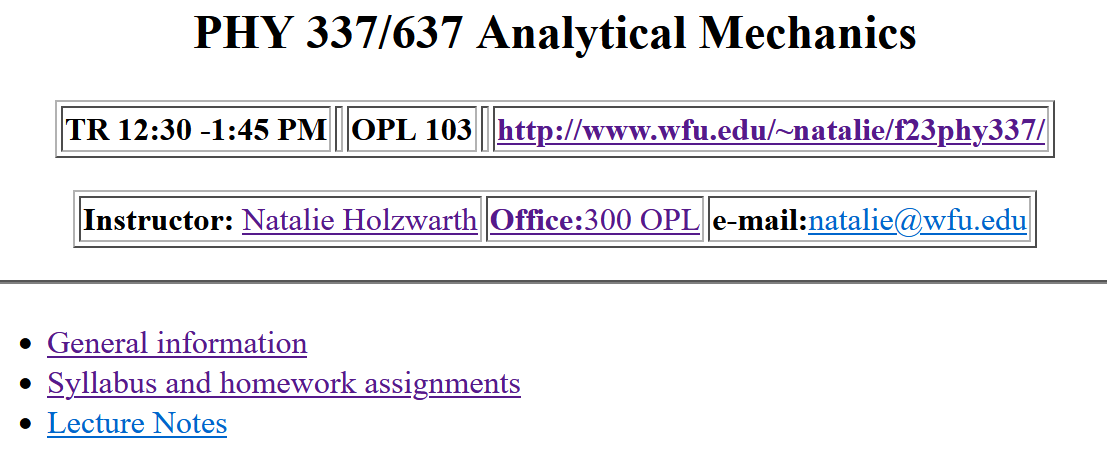 8/28/2023
PHY 337/637  Fall 2023 -- Lecture 1
2
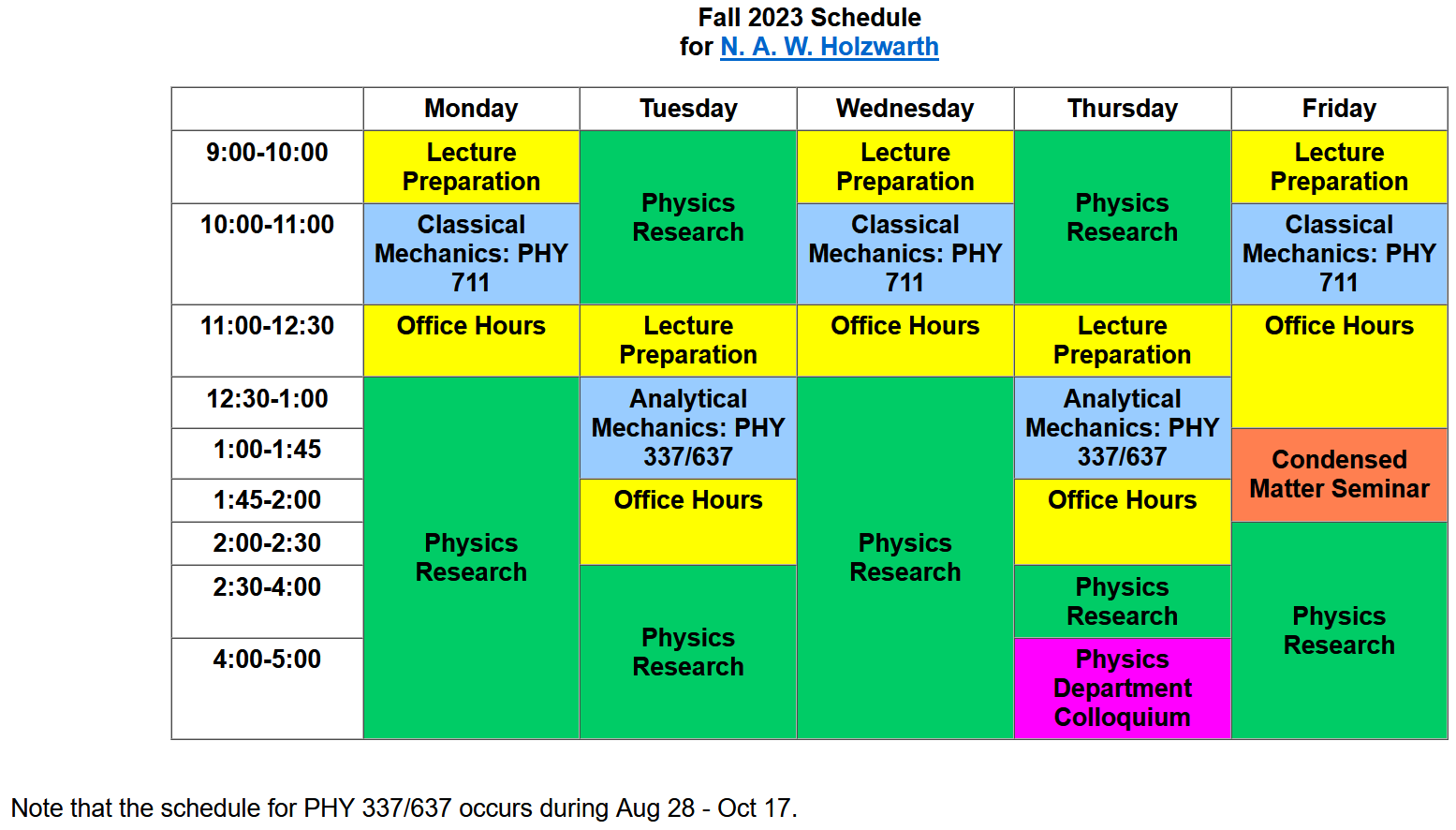 Note – Colloquium starts this week.
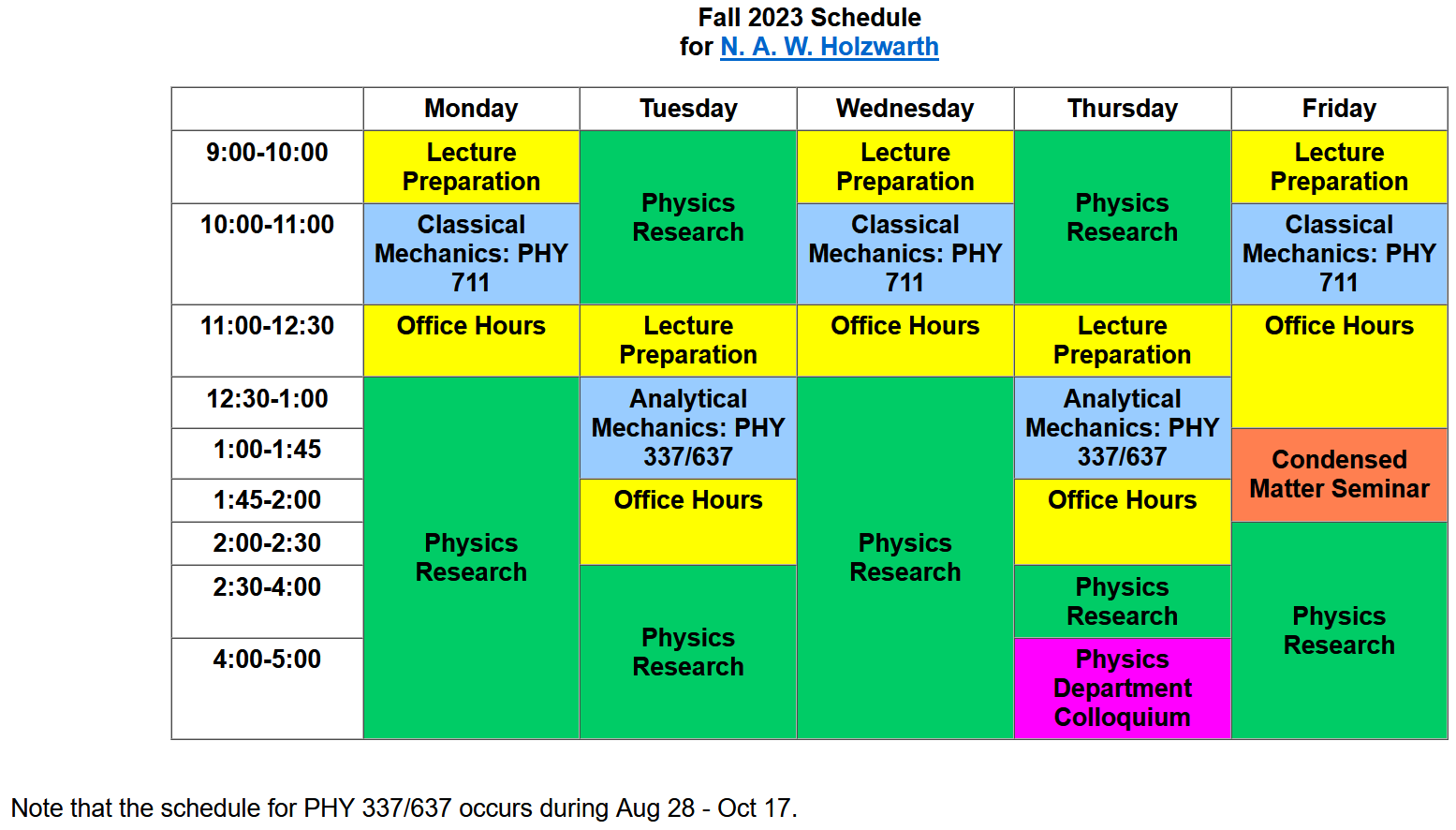 8/28/2023
PHY 337/637  Fall 2023 -- Lecture 1
3
Physics Colloquium Series
Welcome to Fall 2023
Introductions, Presentations, and Announcements
4 PM in Olin 101
(Pre-Colloquium Reception in Olin Lobby at 3:30 PM)
August 31, 2023
PHY 337/637  Fall 2023 -- Lecture 1
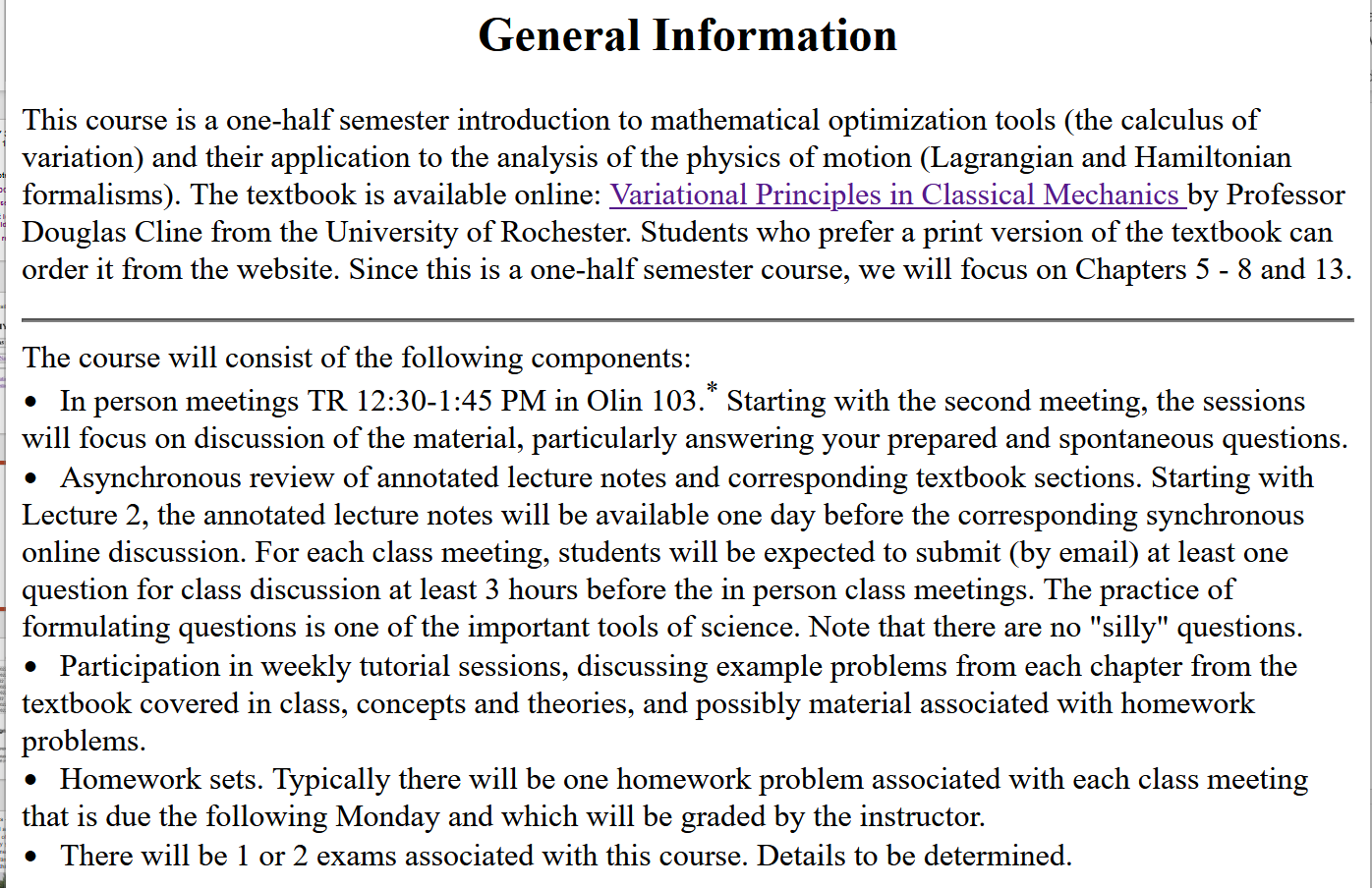 8/28/2023
PHY 337/637  Fall 2023 -- Lecture 1
5
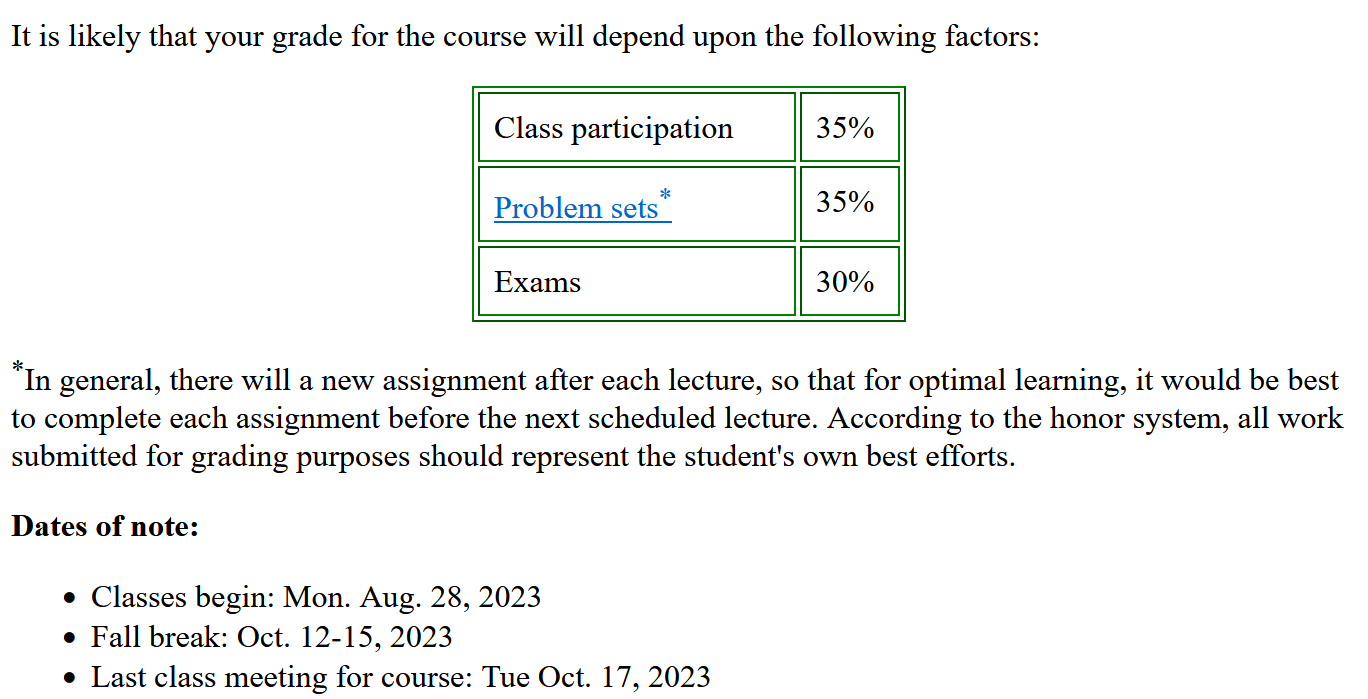 On-line textbook: Variational Principles in Classical Mechanics by Professor Douglas Cline from the University of Rochester
8/28/2023
PHY 337/637  Fall 2023 -- Lecture 1
6
Participation in weekly tutorial sessions, discussing example problems from each chapter from the textbook covered in class, concepts and theories, and possibly material associated with homework problems.
Graduate student in charge of tutorials –
          Arezoo Nemeny  namea22@wfu.edu
8/28/2023
PHY 337/637  Fall 2023 -- Lecture 1
7
Chapter 2 of textbook
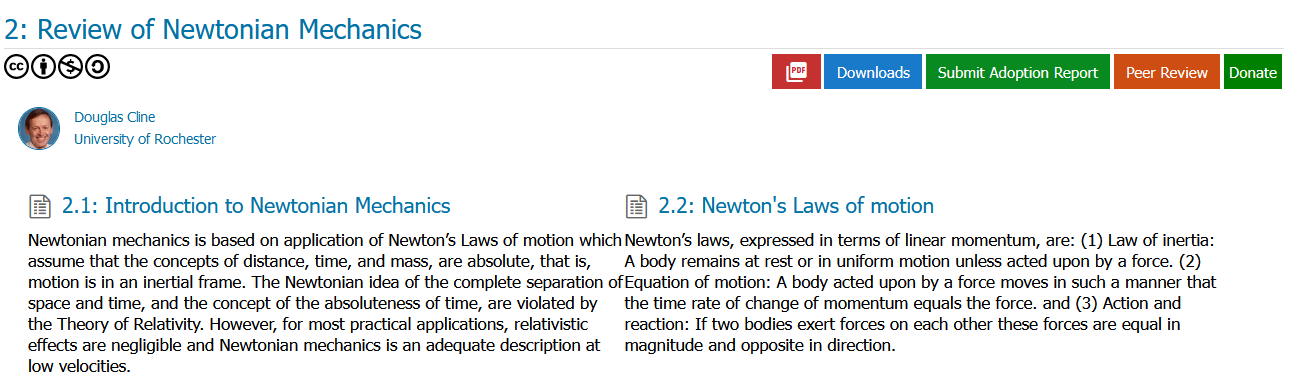 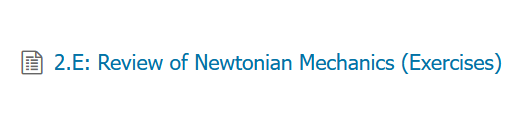 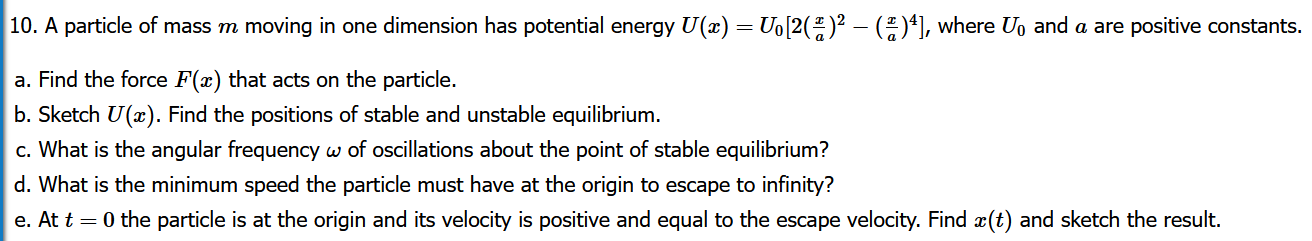 8/28/2023
PHY 337/637  Fall 2023 -- Lecture 1
8
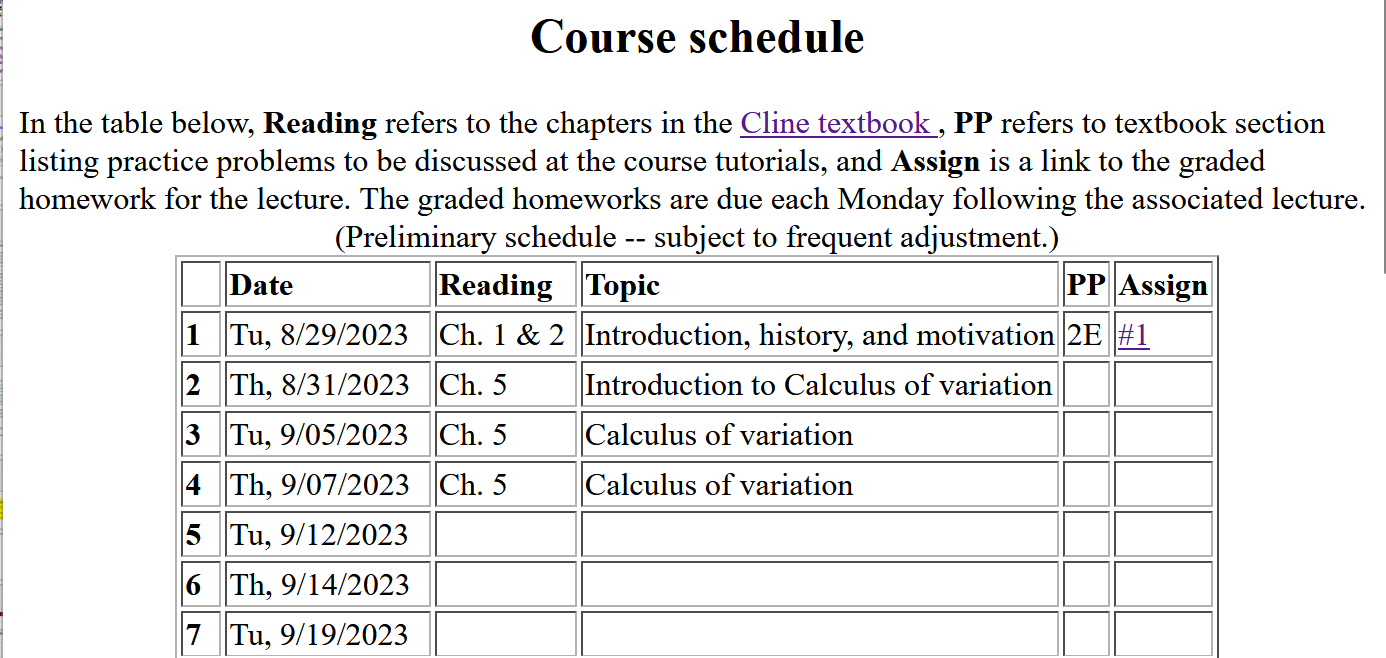 Topics to be covered –
Calculus of variation (necessary mathematical tool)
Lagrangian mechanics
Hamiltonian mechanics
Rigid body motion
9
8/28/2023
PHY 337/637  Fall 2023 -- Lecture 1
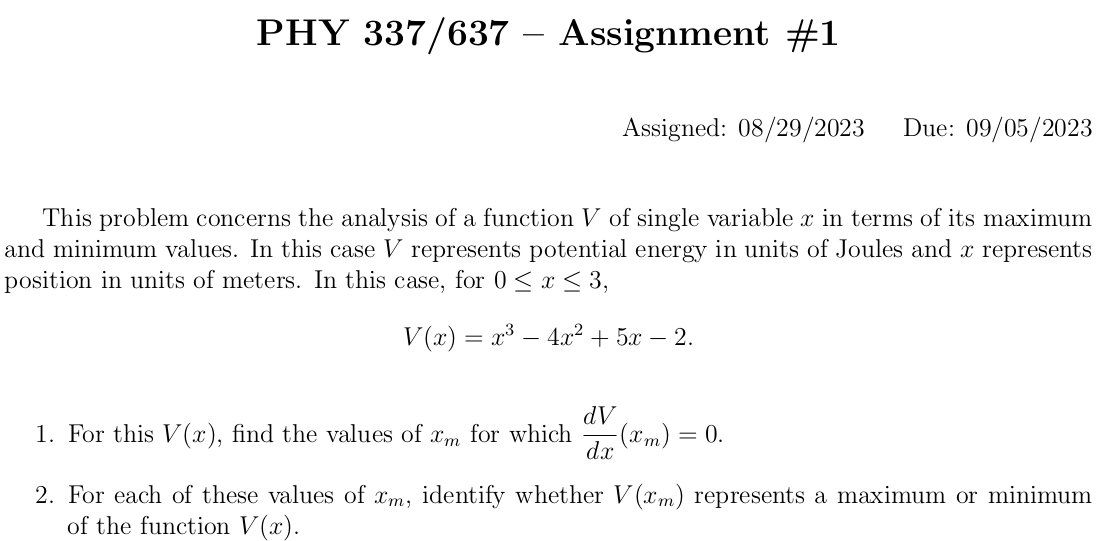 8/28/2023
PHY 337/637  Fall 2023 -- Lecture 1
10
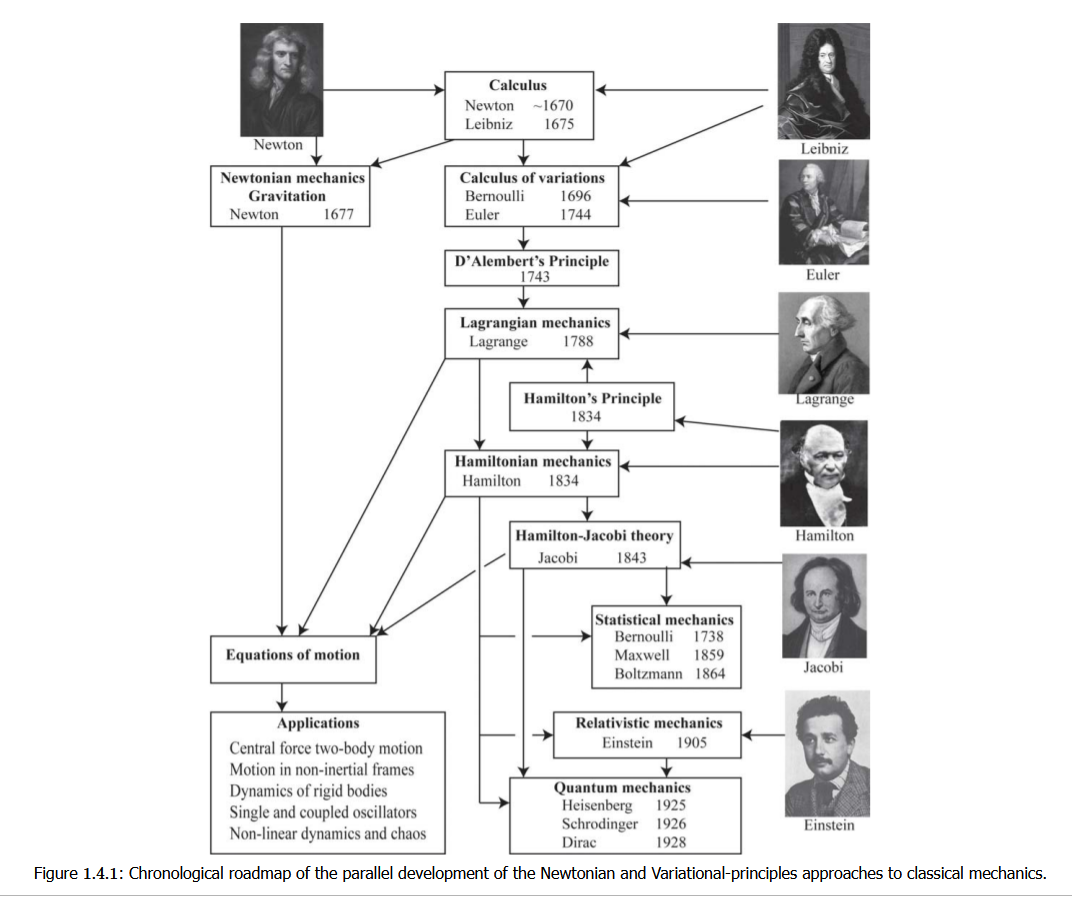 Some of the contributors to basic physics principles
8/28/2023
PHY 337/637  Fall 2023 -- Lecture 1
11
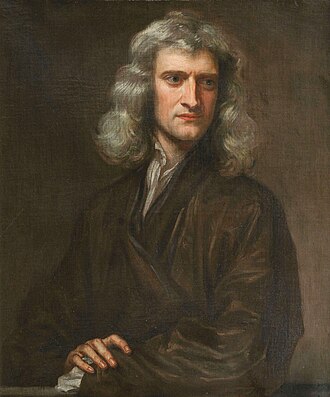 According to Wikipedia –
Sir Isaac Newton (1642-1726)
English  mathematician, physicist, astronomer, alchemist, theologian, and author who was described in his time as a natural philosopher. He was a key figure in the Scientific Revolution and the Enlightenment that followed.
8/28/2023
PHY 337/637  Fall 2023 -- Lecture 1
12
Whatever you learn in this course – Newton’s laws are still true.
Except when stated otherwise, we will focus on the physics of a single point particle of mass m.
8/28/2023
PHY 337/637  Fall 2023 -- Lecture 1
13
8/28/2023
PHY 337/637  Fall 2023 -- Lecture 1
14
8/28/2023
PHY 337/637  Fall 2023 -- Lecture 1
15
Related notions of energy
Is this always true?
8/28/2023
PHY 337/637  Fall 2023 -- Lecture 1
16
Some details --
Note that not all forces are “conservative”.
8/28/2023
PHY 337/637  Fall 2023 -- Lecture 1
17
Consider a potential function V(x) with the following shape:
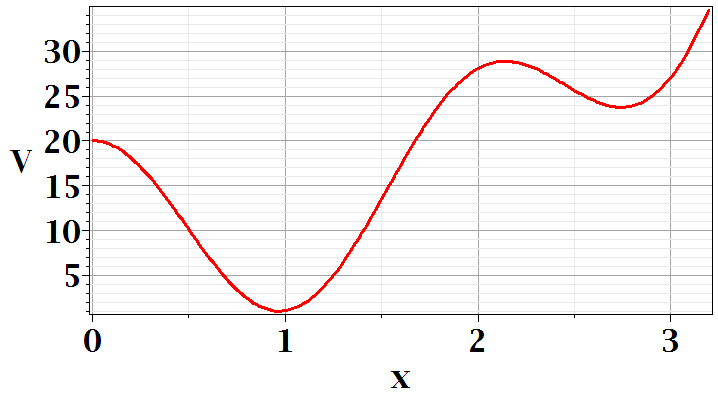 local minimum
global minimum
Why might this be interesting/important?
8/28/2023
PHY 337/637  Fall 2023 -- Lecture 1
18
Minimization of a simple function
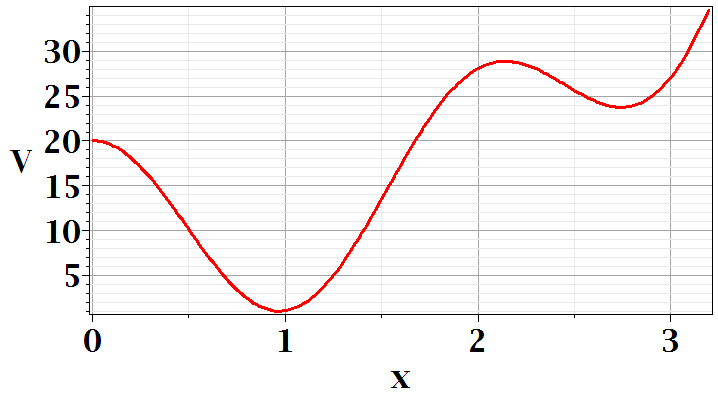 local minimum
global minimum
8/28/2023
PHY 337/637  Fall 2023 -- Lecture 1
19
We have already seen that the search for minimum (or maximum) values of function is
Mathematically well-defined
Analytic and numerical methods are well-developed
Often physically significant




The calculus of variation is based on finding minimum values – in a different way.    This will be discussed in Lecture 2 and in Chapter 5 of your textbook.
8/28/2023
PHY 337/637  Fall 2023 -- Lecture 1
20